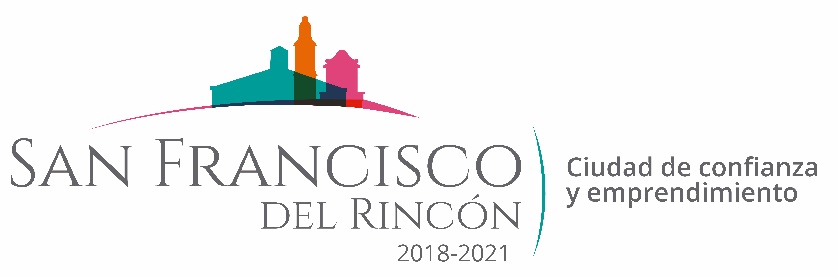 REPORTE MES DE AGOSTO MAQUINARIA
TRABAJOS EN LA COMUNIDAD LA BARRANCA
CONCEPTO
FECHA INICIO
FECHA TERMINO
09/08/2019
EXTENDER CASCAJO EN CALLE DE LA ESCUELA  PRIMARIA
09/08/2019
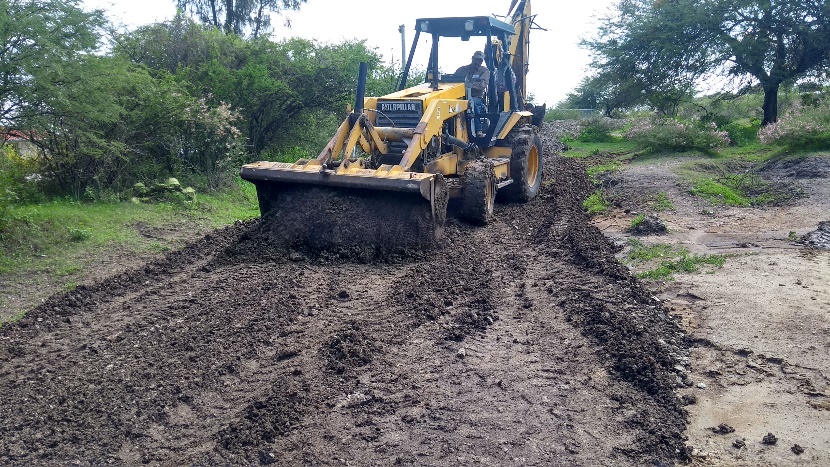 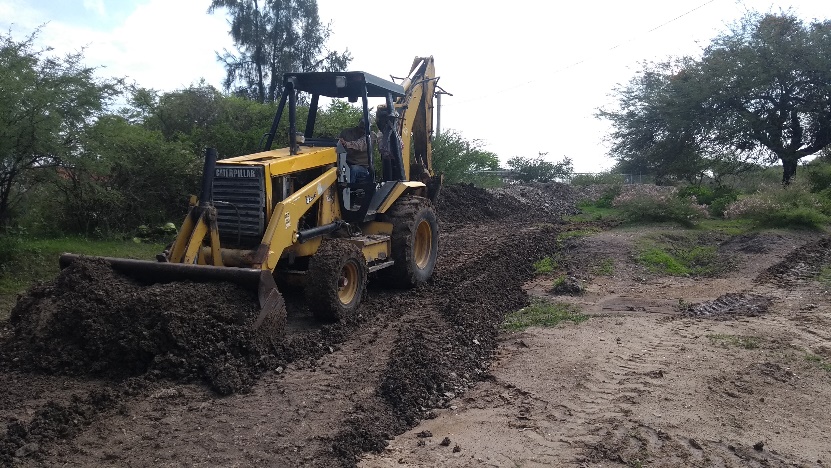 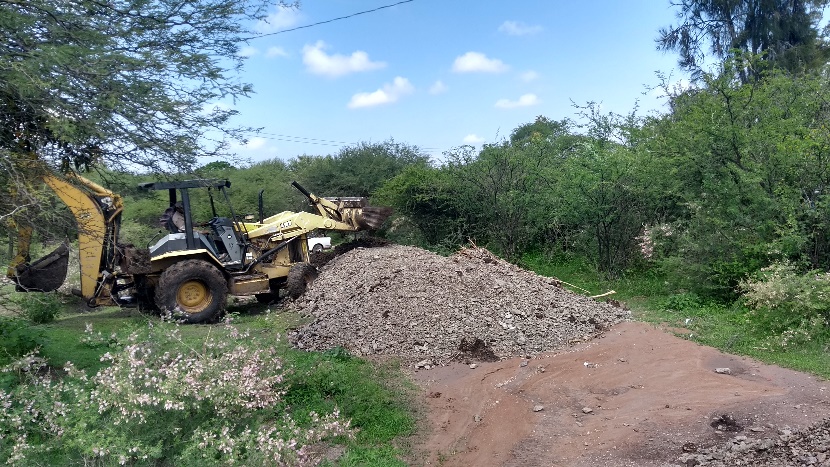 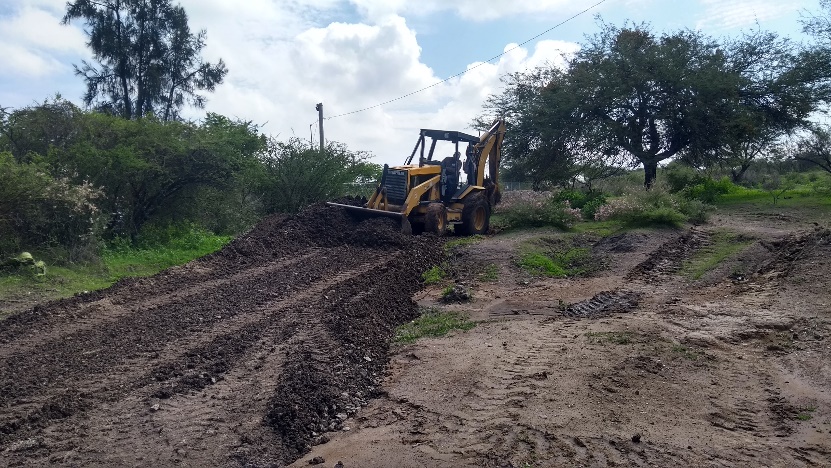